Муниципальное автономное дошкольное общеобразовательное учреждение
«Детский сад комбинированного вида № 3 «Журавушка»
ПРЕЗЕНТАЦИЯ ПРОЕКТА

«Подвижные игры и игровые упражнения 
как средство подготовки детей 
старшего дошкольного возраста
к выполнению испытаний физкультурно-спортивного комплекса «ГТО»
Автор проекта: инструктор по физической культуре
                                                 Трескина  Мария  Викторовна
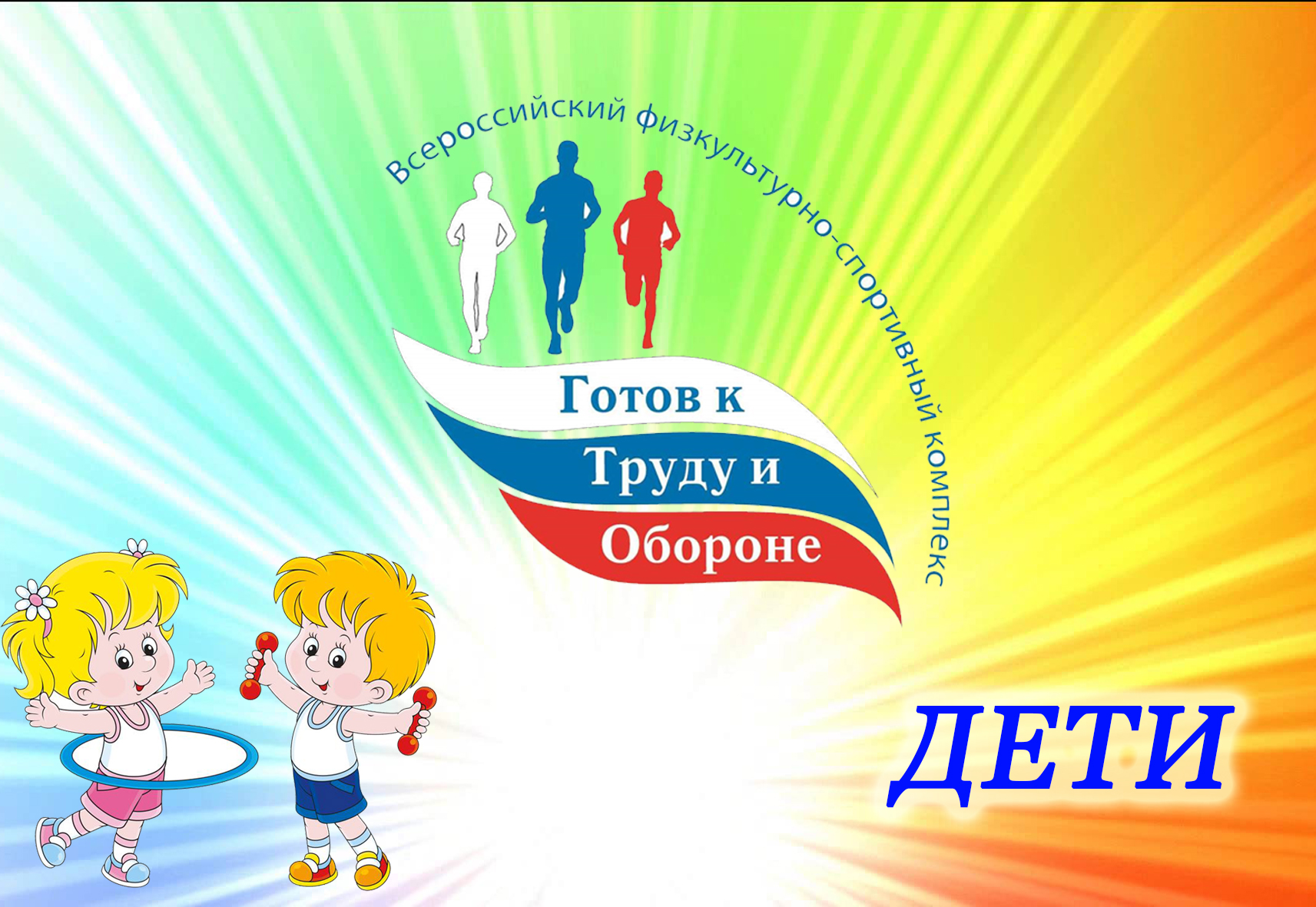 ГТО – возрождение традиций
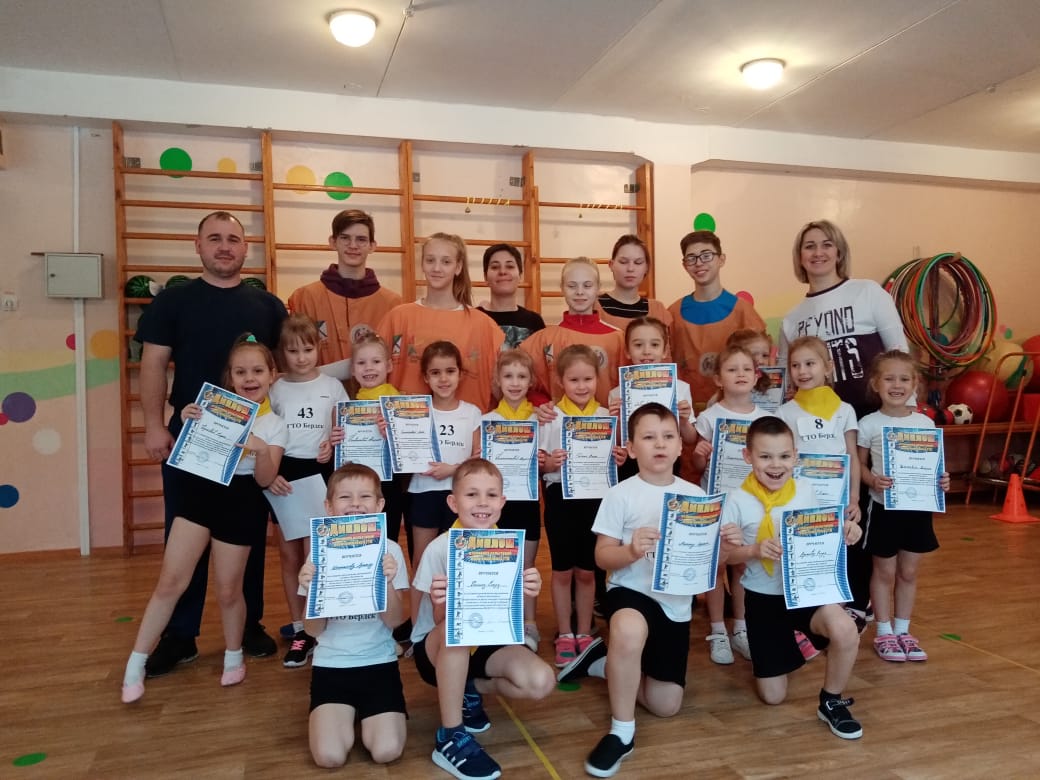 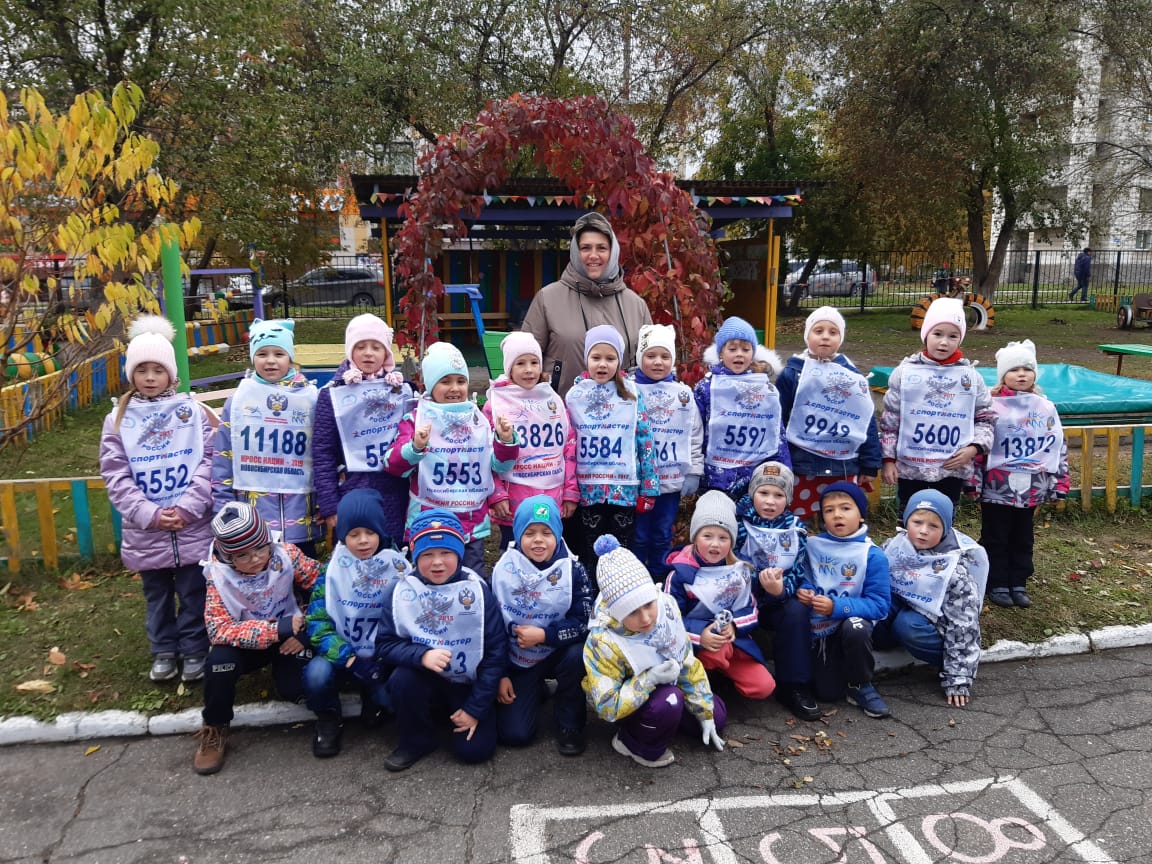 Мы строим будущее смело,
Шагаем к цели, как спортсмены!
С пути мы, верно, не сойдём –
Здоровье нации вернем!                                                
России будущее – дети,                                       
Ценней всего для нас на свете.
Чтоб фундамент прочный заложить –
Традиции спорта должны мы возродить!
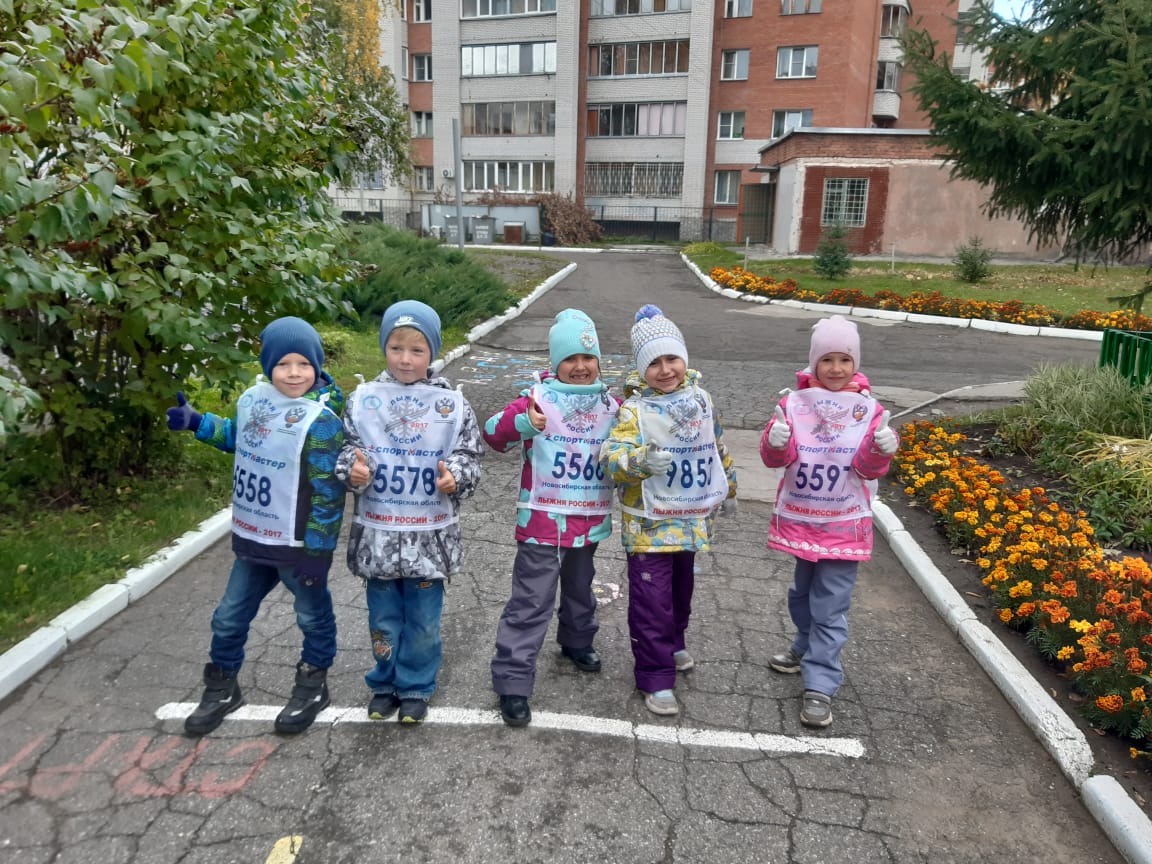 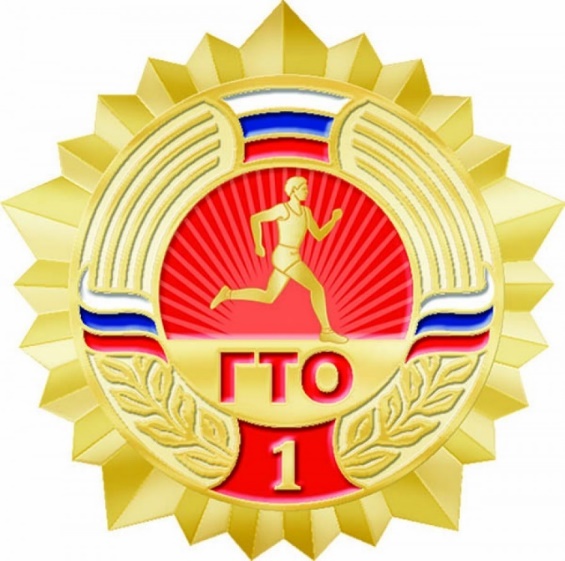 13 марта 2020 г. в СШ «Бердск»  на церемонии открытия областного зимнего Фестиваля Всероссийского физкультурно-спортивного комплекса «Готов к труду и обороне» в торжественной обстановке  были вручены Знаки отличия 
ГТО - «золото», «серебро» и «бронза»
воспитанникам детского сада № 3 «Журавушка».
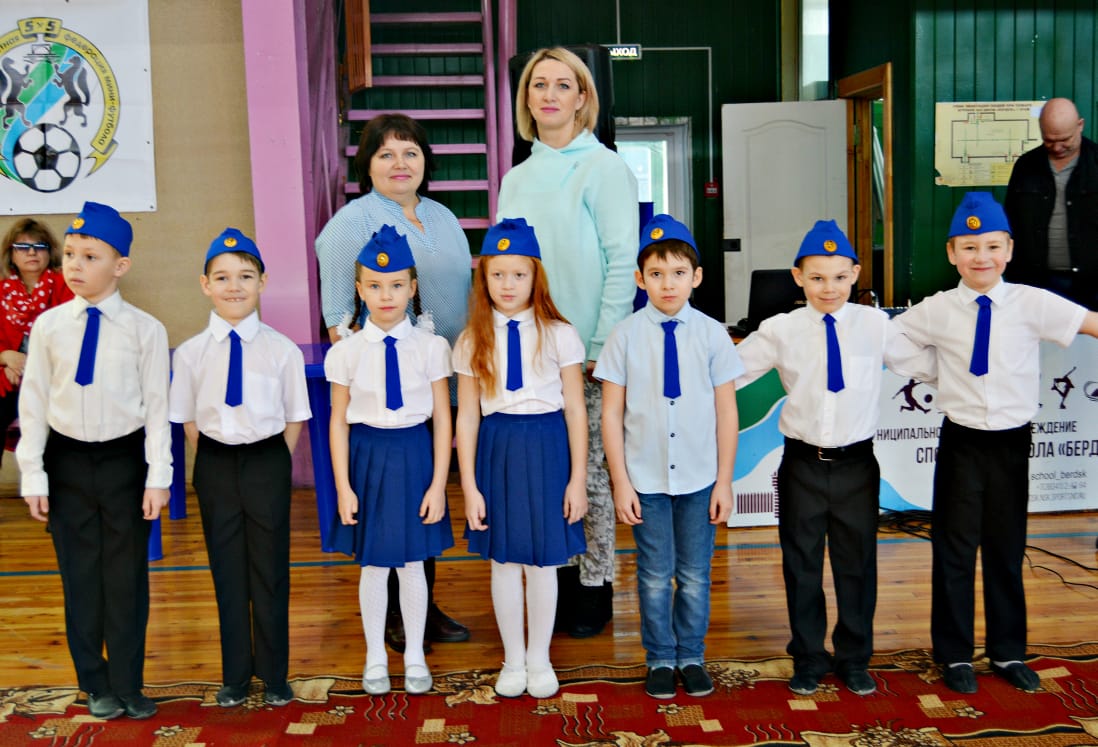 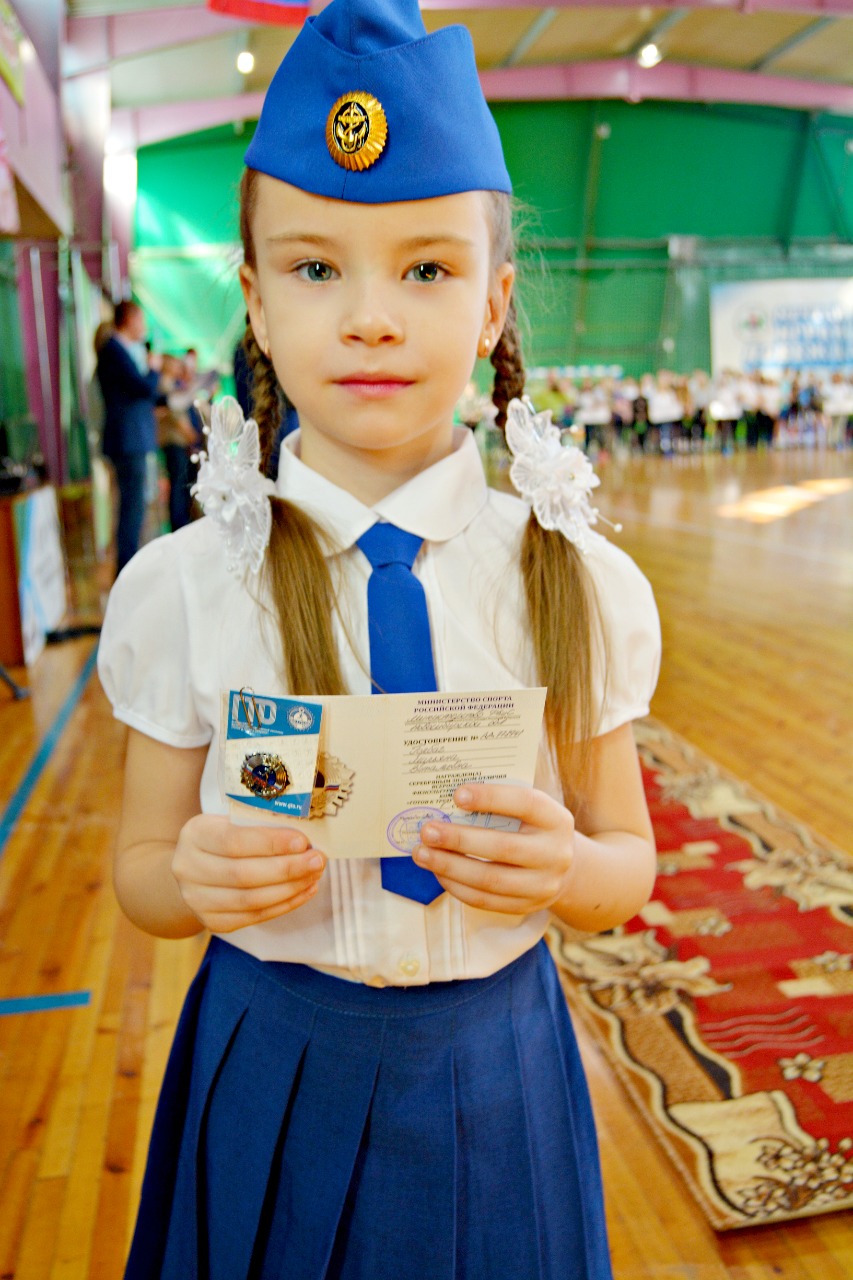 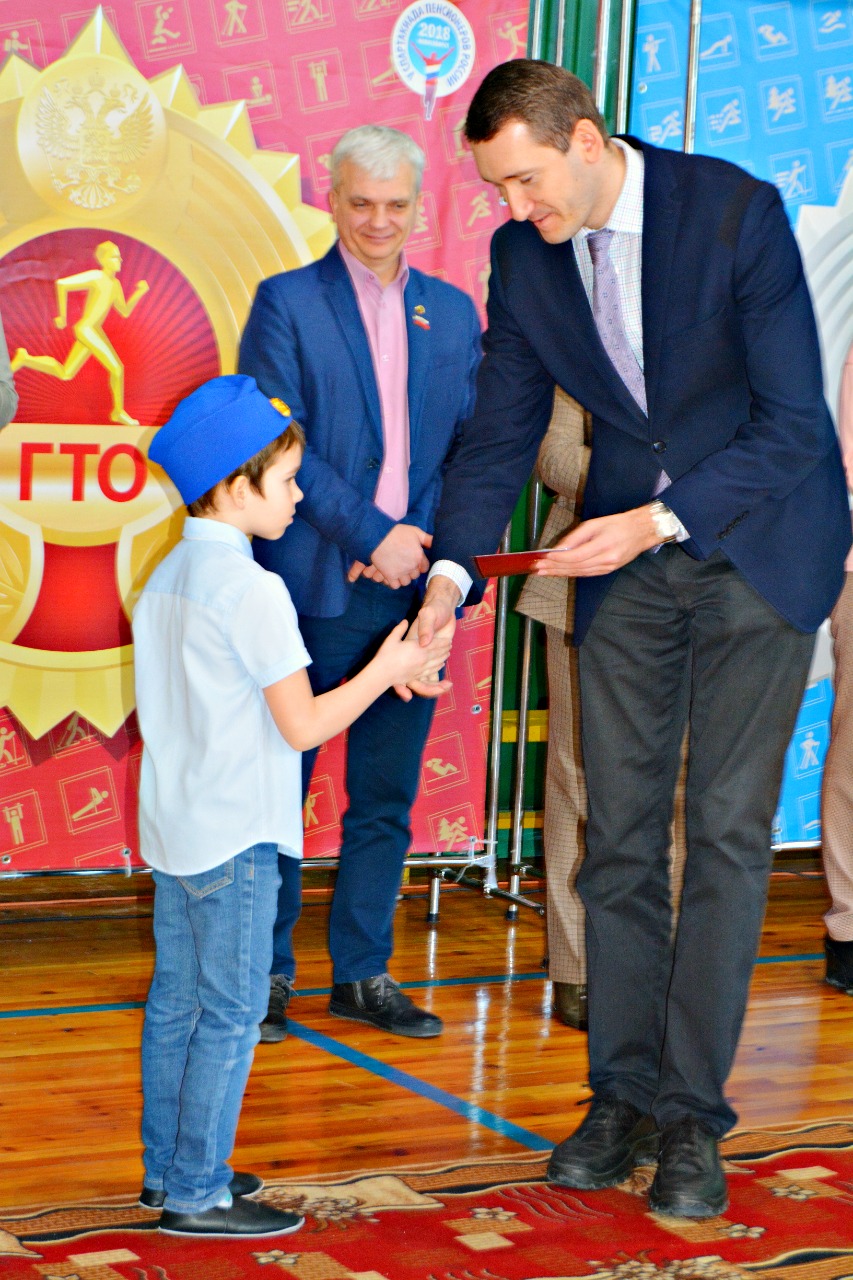 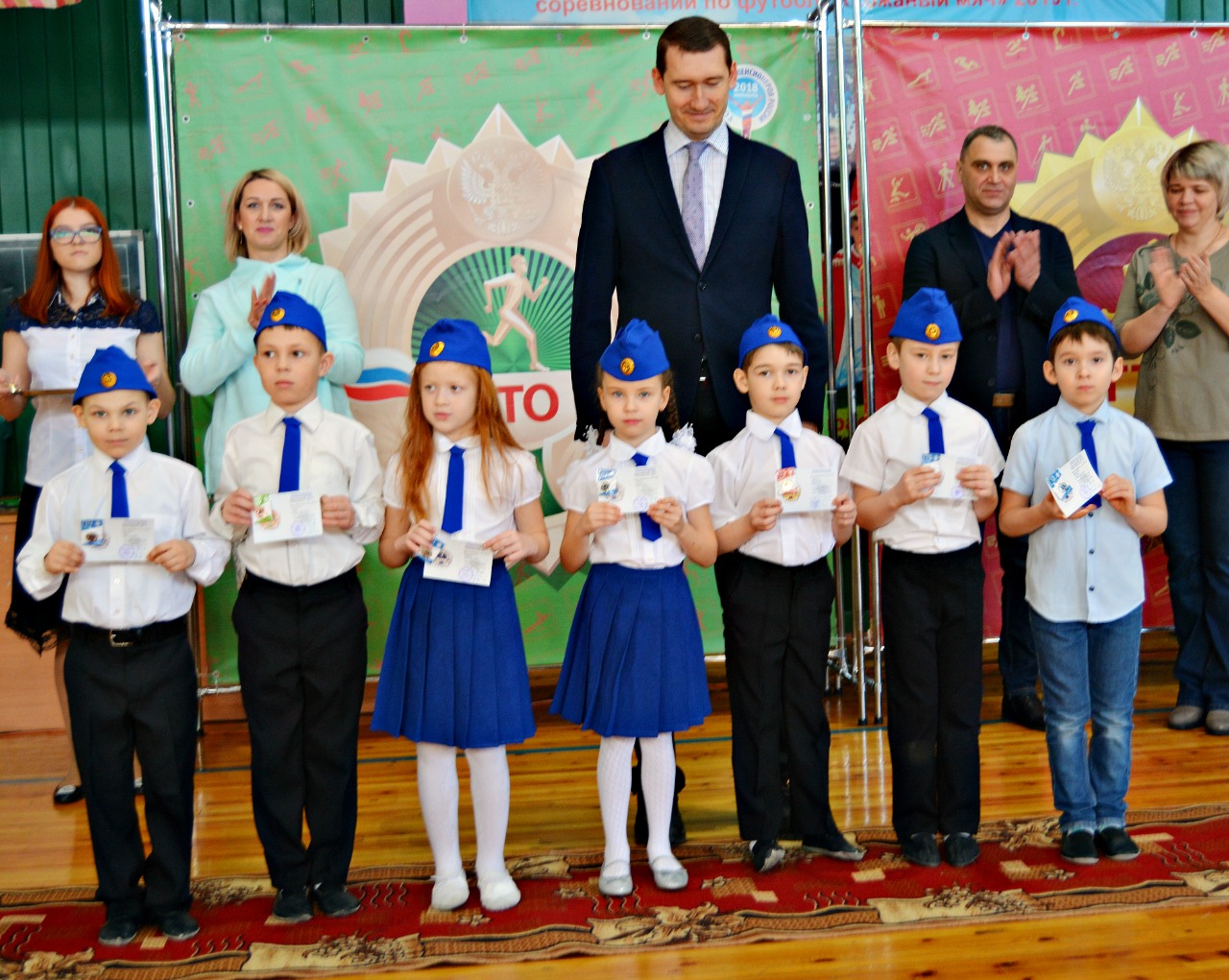 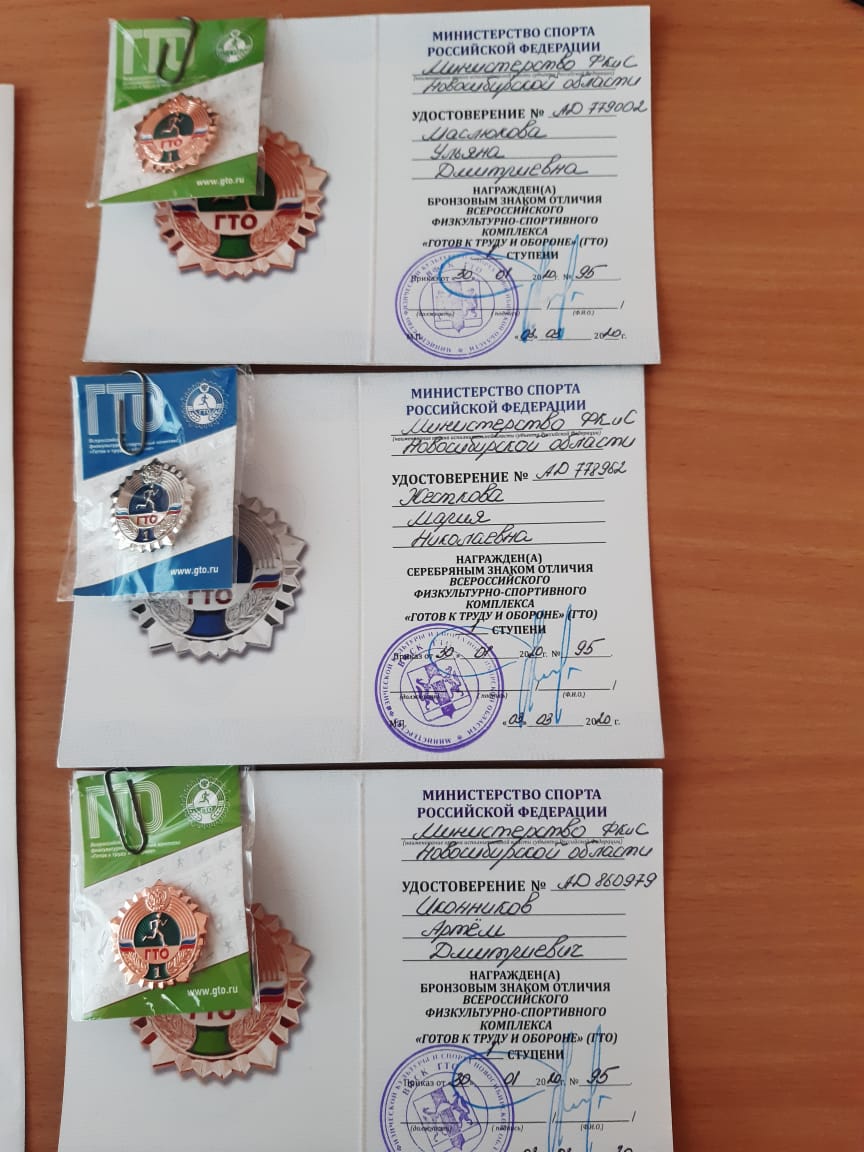 Цель проекта:
 
Развитие двигательной активности детей старшего дошкольного возраста, 
формирование мотивации на сохранение и укрепление здоровья, в рамках ГТО через применение подвижных игр.
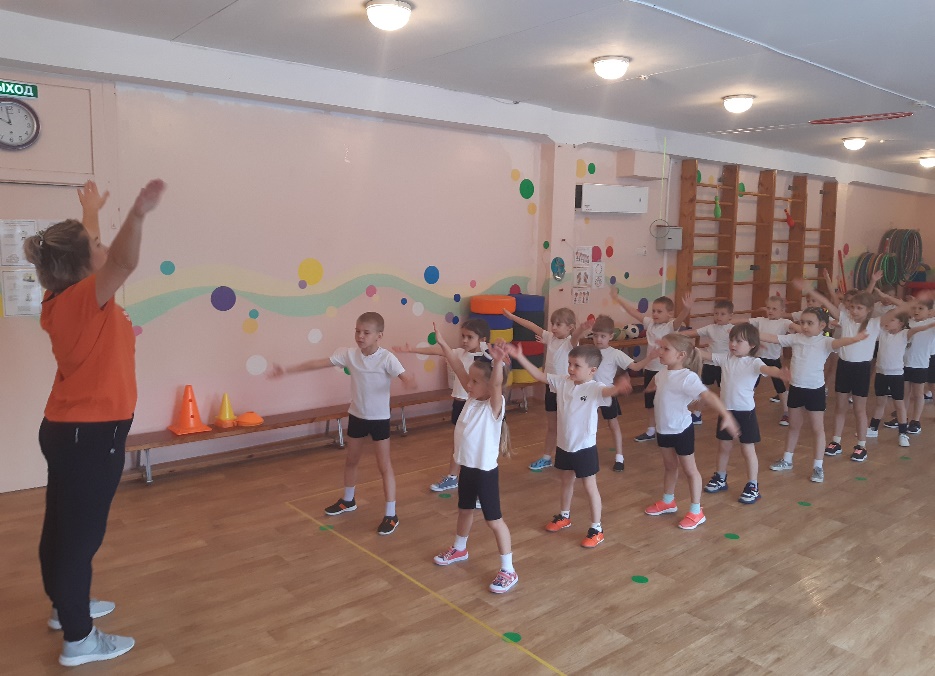 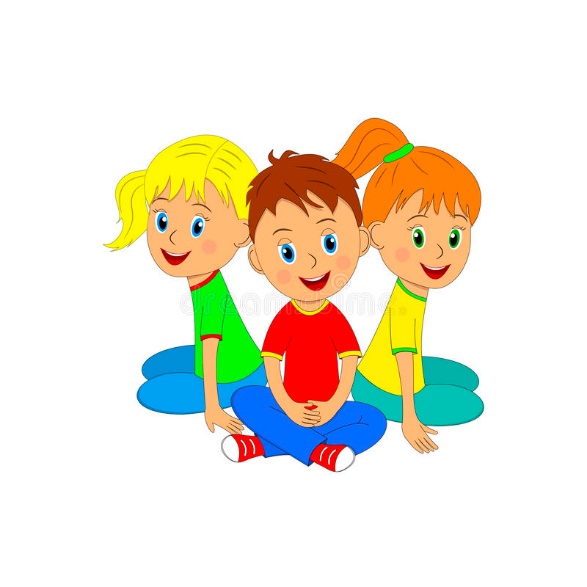 Задача проекта:
Познакомить старших дошкольников  с историей и возрождением Всероссийского физкультурно-спортивного комплекса «Готов к труду и обороне» (ГТО), традицией его         проведением.

Развивать двигательные навыки и двигательные качества детей через подвижные игры.

Формировать у дошкольников и их родителей осознанные потребности в систематических занятиях физической культурой и спортом, физическом самосовершенствовании и ведение здорового образа жизни.
АКТУАЛЬНОСТЬ ПРОЕКТА
Проблема здорового образа жизни в современном обществе сегодня является одной из самых актуальных. Эта проблема требует к себе особого внимания. Нужно сформировать у населения осознанных потребностей в систематических занятиях физической культурой и спортом и ведении здорового образа жизни.
С внедрением Всероссийского физкультурно-спортивного комплекса "Готов к труду и обороне" (ГТО) должна произойти модернизация системы физического воспитания и системы развития массового детско-юношеского спорта в образовательных организациях.
Значимость внедрения комплекса является повышение эффективности использования возможностей физической культуры и спорта в укреплении здоровья, гармоничном и всестороннем развитии личности, воспитании патриотизма и гражданственности, улучшении качества жизни граждан Российской Федерации.
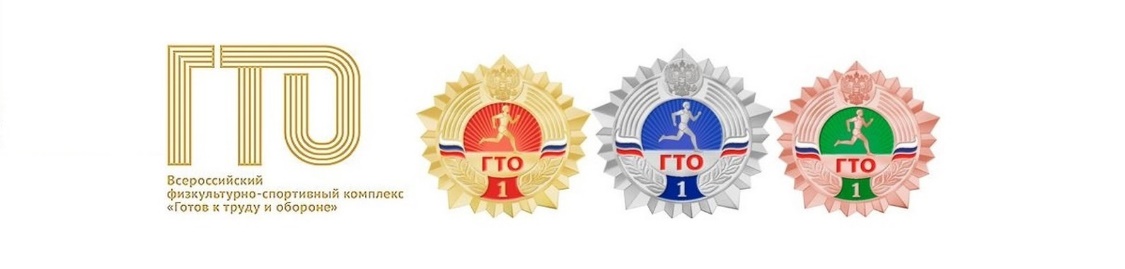 Указом Президента Российской Федерации 
от 24 марта 2014 года № 172 «О Всероссийском физкультурно-спортивном комплексе «Готов к труду и обороне» (ГТО)
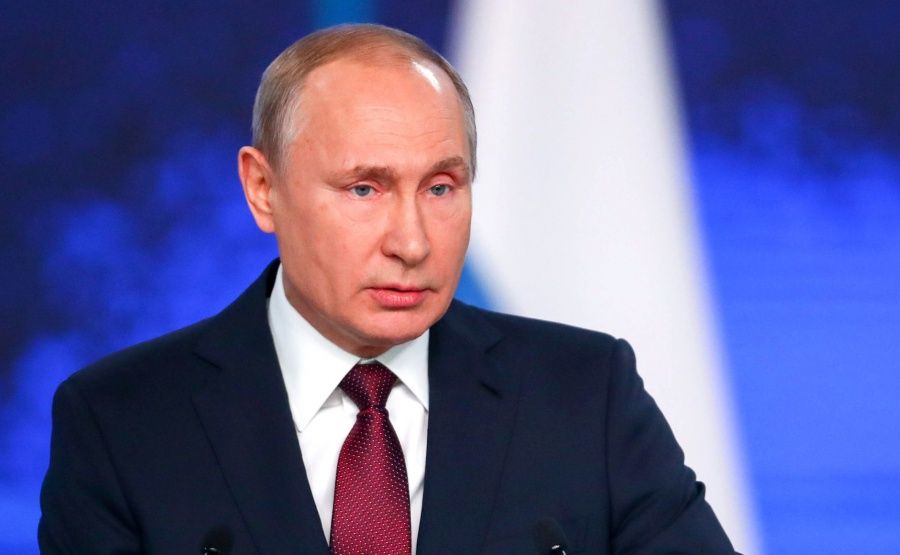 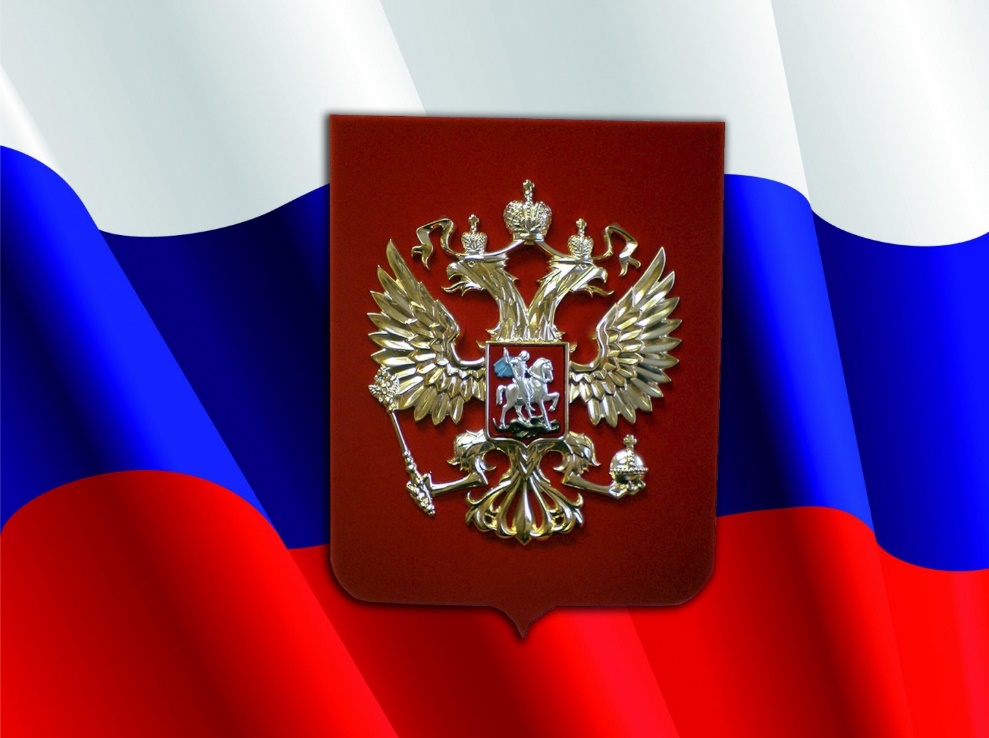 В нашей стране вводится Всероссийский физкультурно-спортивный комплекс «Готов к труду и обороне» (ГТО) для решения проблемы продвижения ценностей здорового образа жизни и укрепления здоровья детей. Комплекс ГТО направлен на физическое развитие и укрепления здоровья подрастающего поколения, является основой системы физического воспитания и призван способствовать развитию массового физкультурного движения в стране.
              Обновленная расшифровка ГТО звучит как: «Горжусь тобой, Отечество!» Это название-призыв оказалось более личным, более теплым, в нем напрямую упоминается святое для русского человека слово «Отечество».
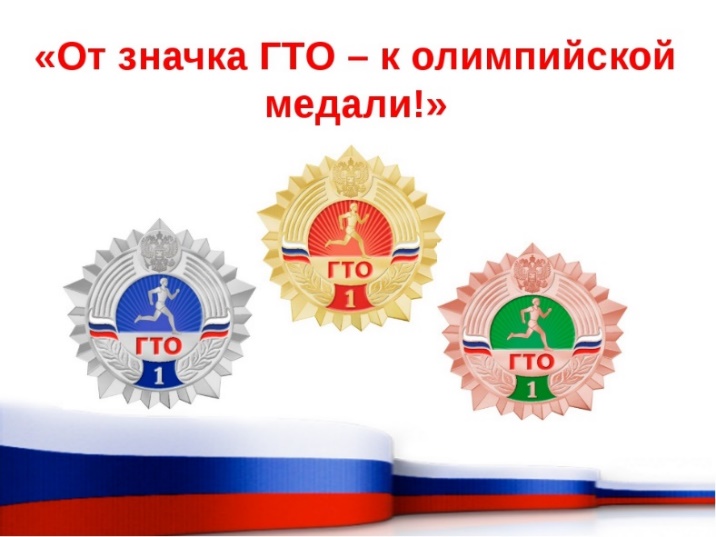 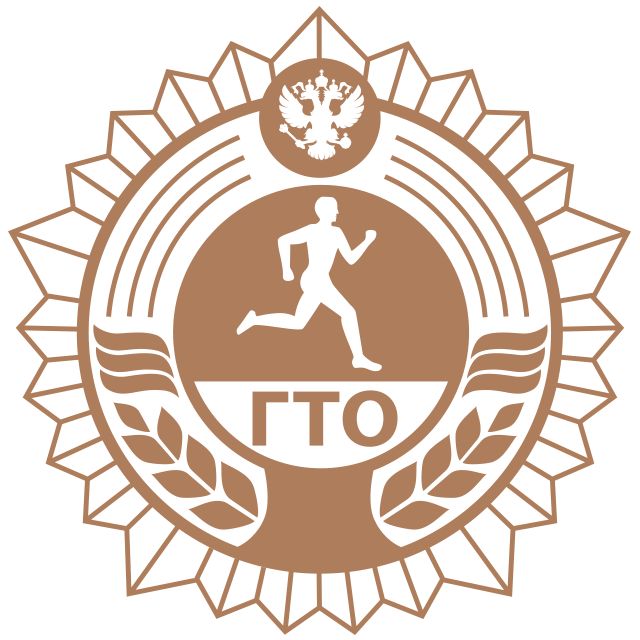 Что такое ГТО?
«Готов к труду и обороне» – уникальная и комплексная 
система физической подготовки молодежи, которая имеет 
патриотический уклон и призвана мотивировать молодое
поколение вести здоровый образ жизни и защищать Родину.
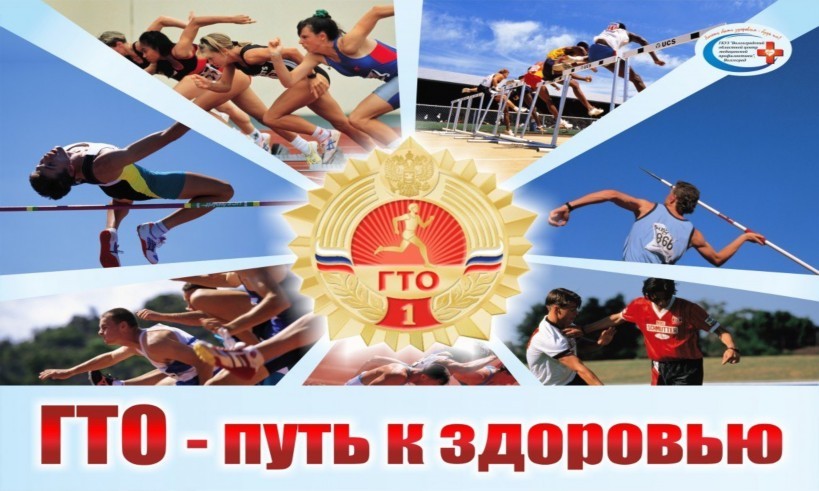 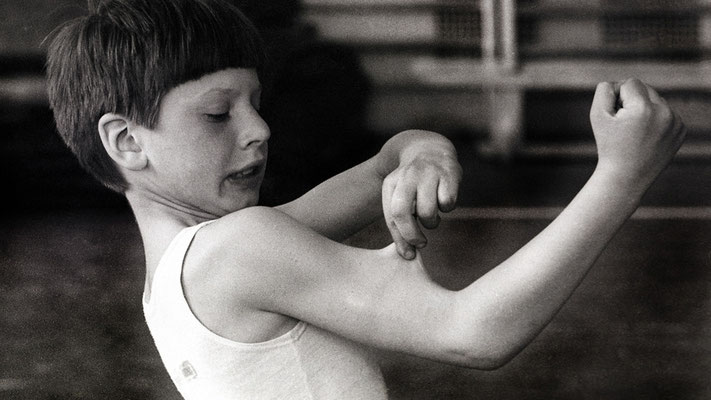 ИСТОРИЯ ГТОПрограмма физкультурной подготовки под названием «Готов к труду и обороне» появилась при Сталине и была введена в 1931 годудля «повышения уровня физического воспитания и мобилизационной готовности советского народа, в первую очередь молодого поколения……»
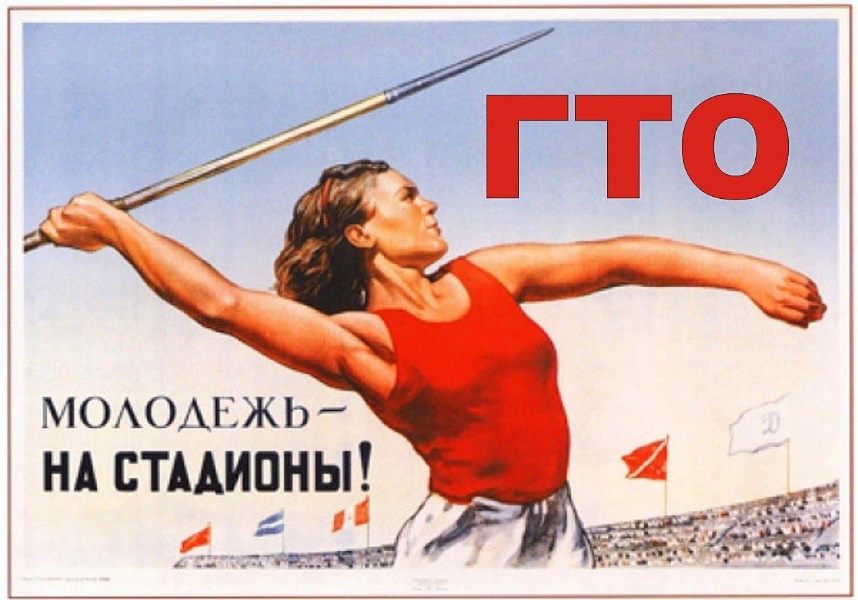 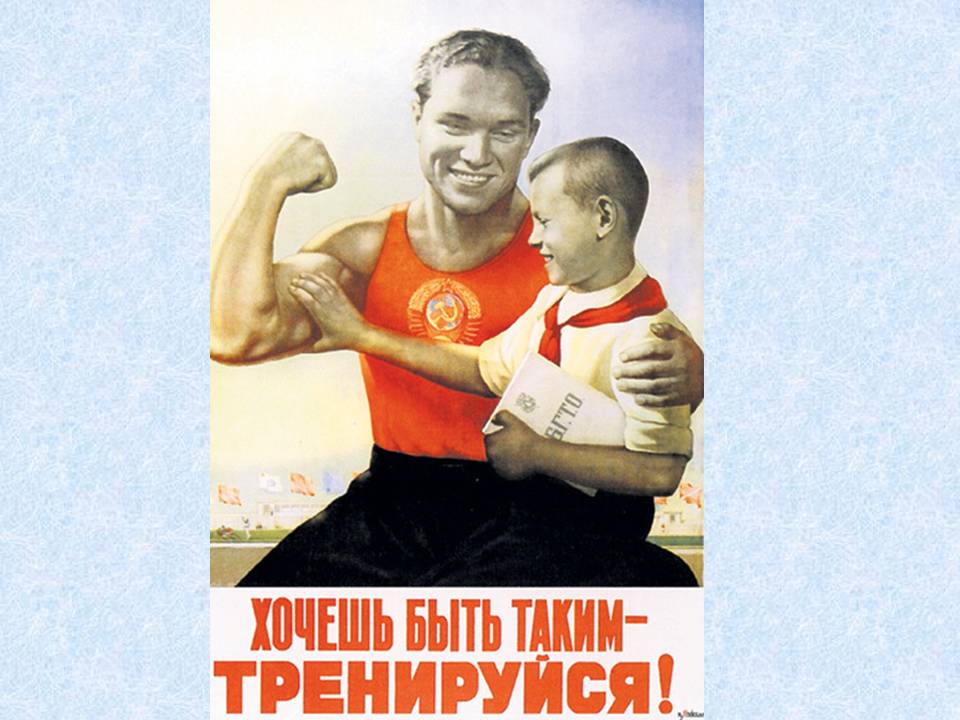 Зачем нужно ГТО в дошкольном возрасте?
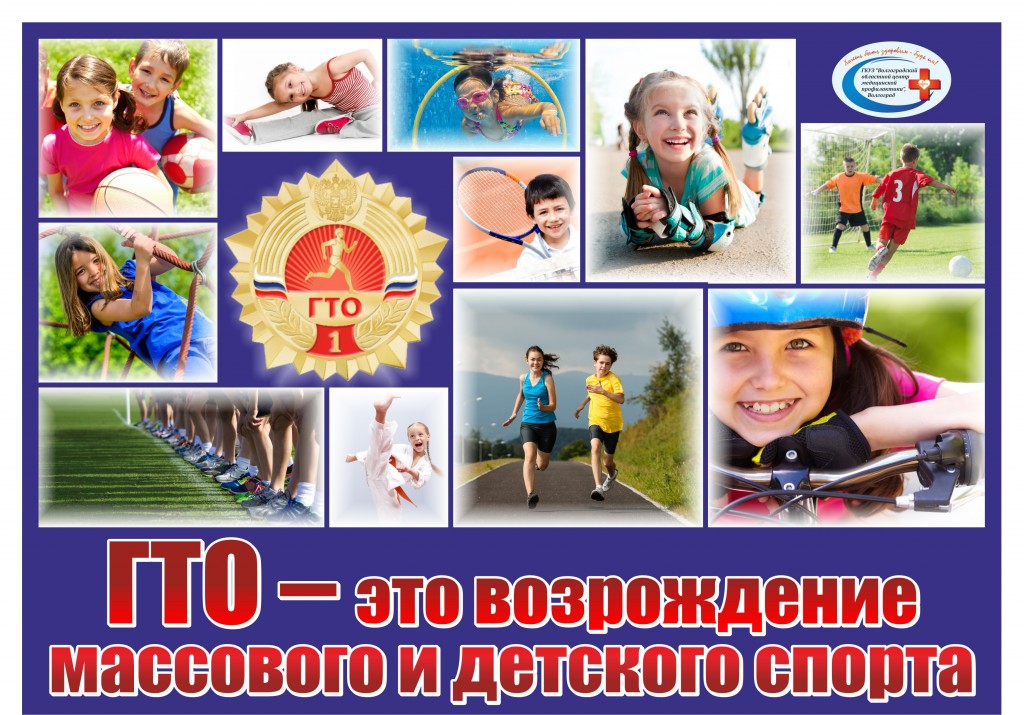 Почему ГТО стоит прививать, именно, начиная с дошкольного возраста?
Физическое развитие ребенка – это, прежде всего двигательные навыки. Координацию движений определяют развитием мелкой и большой моторики.
Именно в дошкольном возрасте закладывается основа для физического развития, здоровья и характера человека в будущем. Этот период детства характеризуется постепенным совершенствованием всех функций детского организма. 
Дошкольный	период – период самого активного развития ребенка, в двигательном, так и в психическом развитии.
С точки зрения же психологов, динамика физического развития неразрывно связана с психическим и умственным развитием.
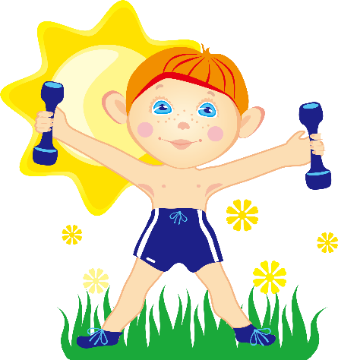 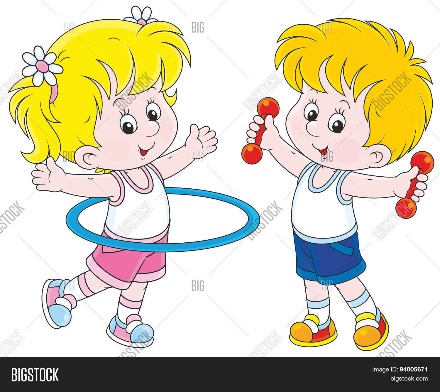 Всероссийский физкультурно-спортивный комплекс основывается на следующих принципах:
 добровольность и доступность;
оздоровительная и личностно ориентированная направленность;
обязательность медицинского контроля;
учет региональных особенностей и национальных традиций.
Этих принципов придерживается и инструктор по физической культуре, готовя своих воспитанников к сдаче нормативов первой ступени Всероссийского физкультурно-спортивного комплекса для детей от 6 до 8 лет.
Всероссийский физкультурно-спортивный комплекс основывается на следующих принципах:
Принцип оздоровительной направленности - обеспечить рациональный общий и двигательный режим в дошкольном учреждении, создать оптимальные условия для игр и занятий детей.
Принцип социализации ребенка - дошкольник постоянно вовлечен в групповую двигательную деятельность, способствующую обогащению эмоционально-волевой сферы и формированию межличностных отношений и организационных умений.
Принцип всестороннего развития личности - обеспечивать согласованное, соразмерное развитие всех физических качеств, разностороннее формирование двигательных навыков и овладение детьми специальными знаниями.
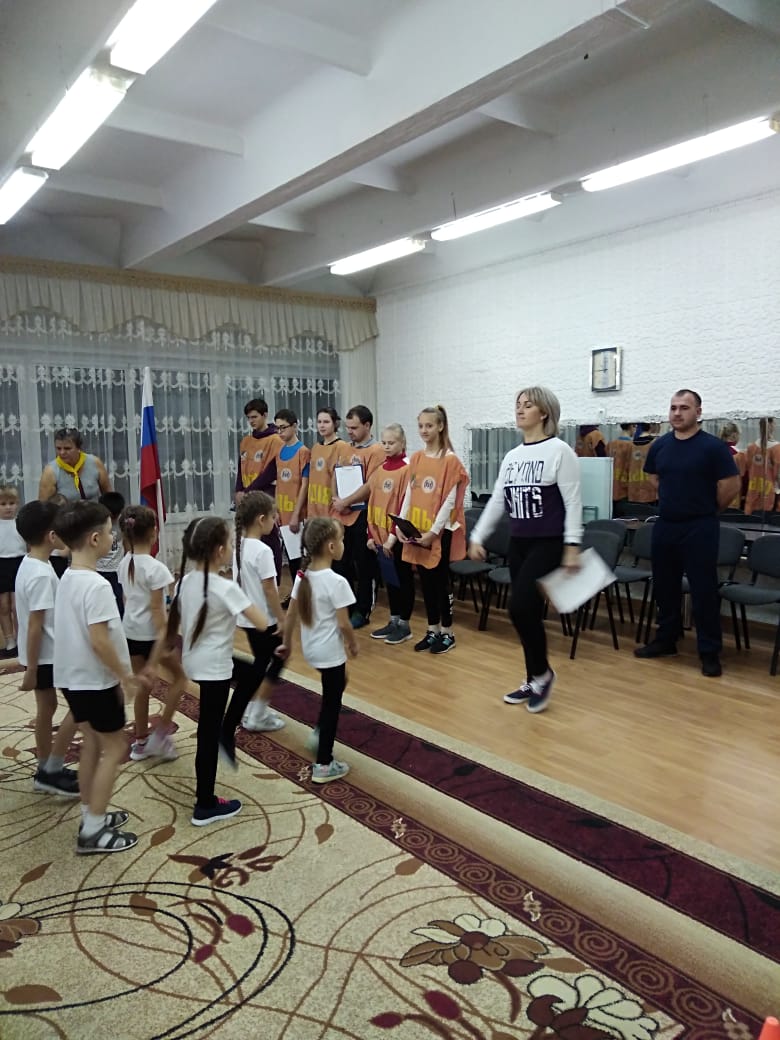 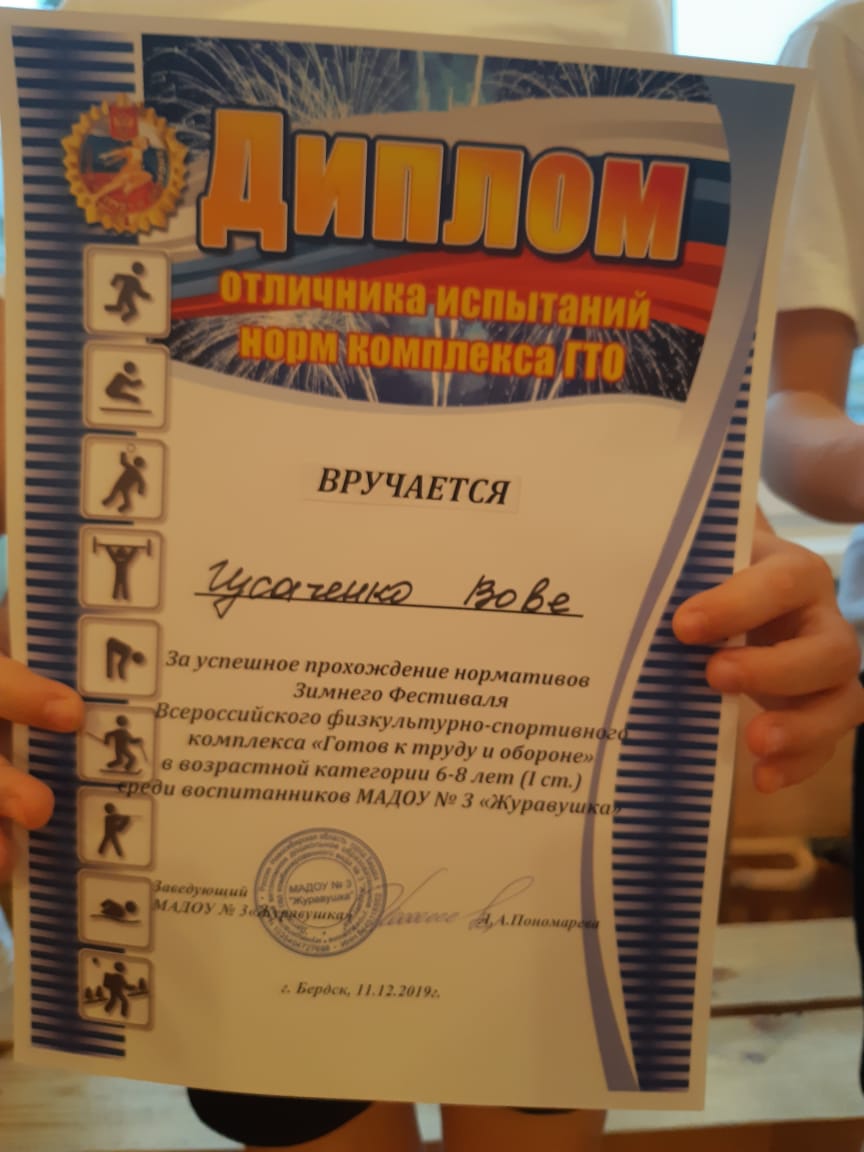 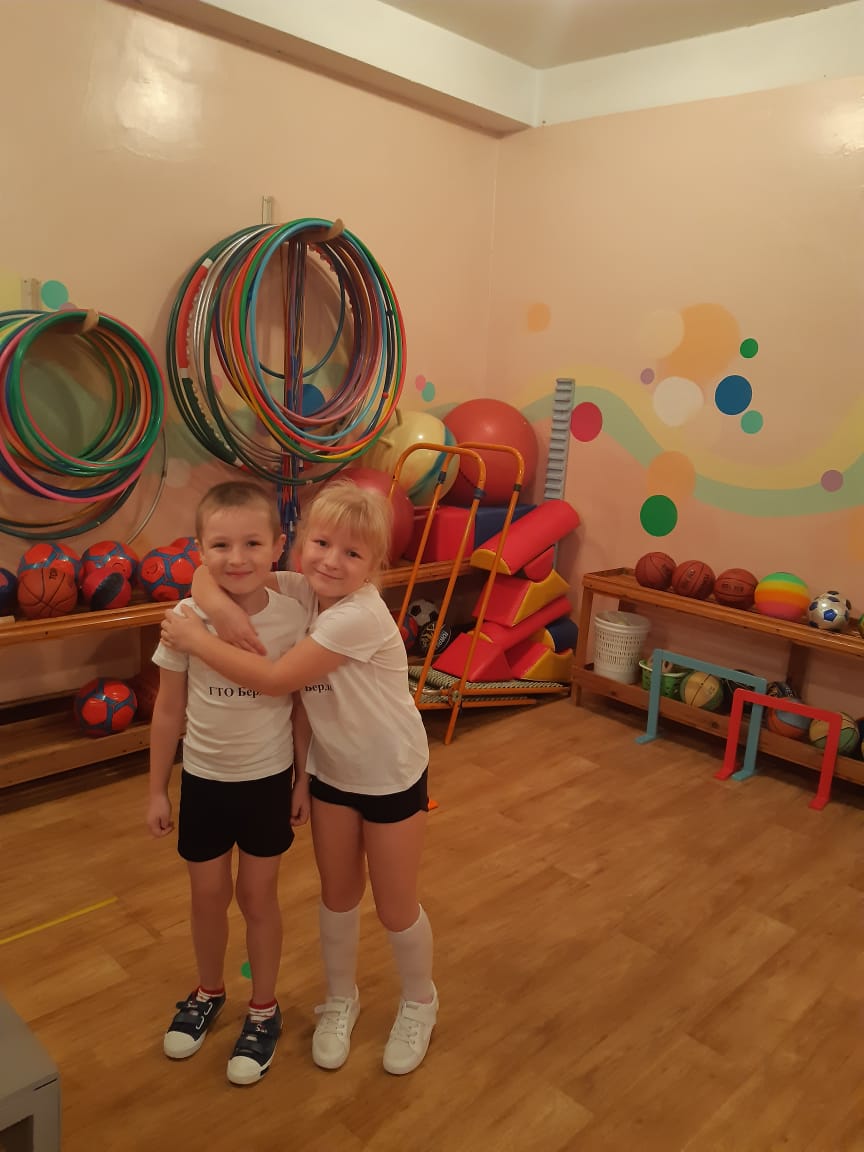 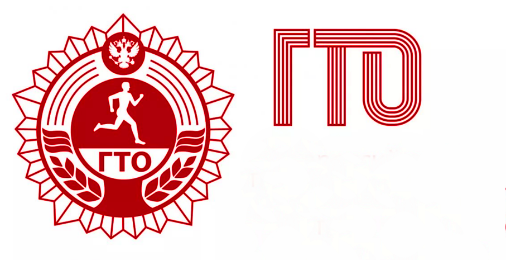 Принцип единства с семьей – соблюдение единых требований дошкольного учреждения и семьи в вопросах воспитания, оздоровления, распорядка дня, двигательной активности, гигиенических процедур, формирования культурно-гигиенических навыков, развития       движений детей.
Принцип региональный специфики образования - предполагает физическое воспитание детей с учетом климатогеографических условий и культурных традиций региона, а также этнических особенностей как одного из факторов духовного и их физического развития.
Принцип доступности - соответствие уровню социального, психического и физического развития ребенка, его возможностями способностям.
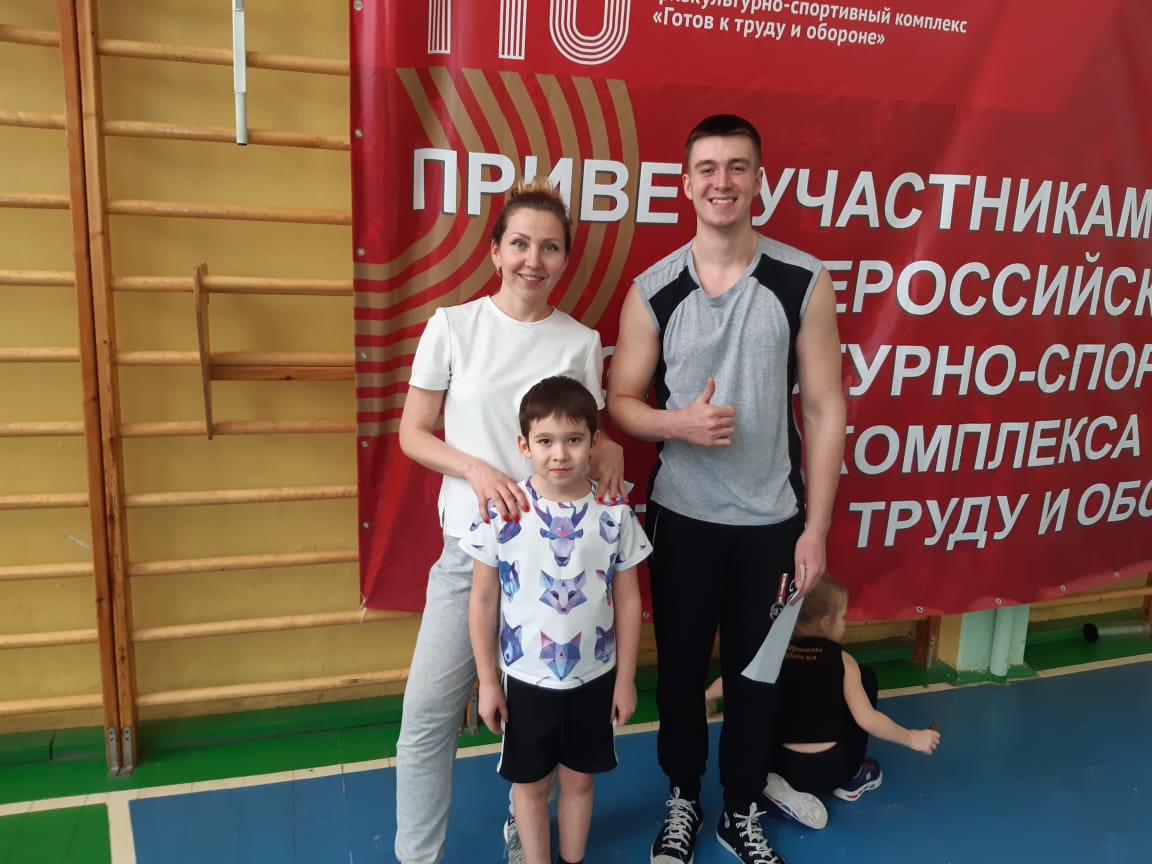 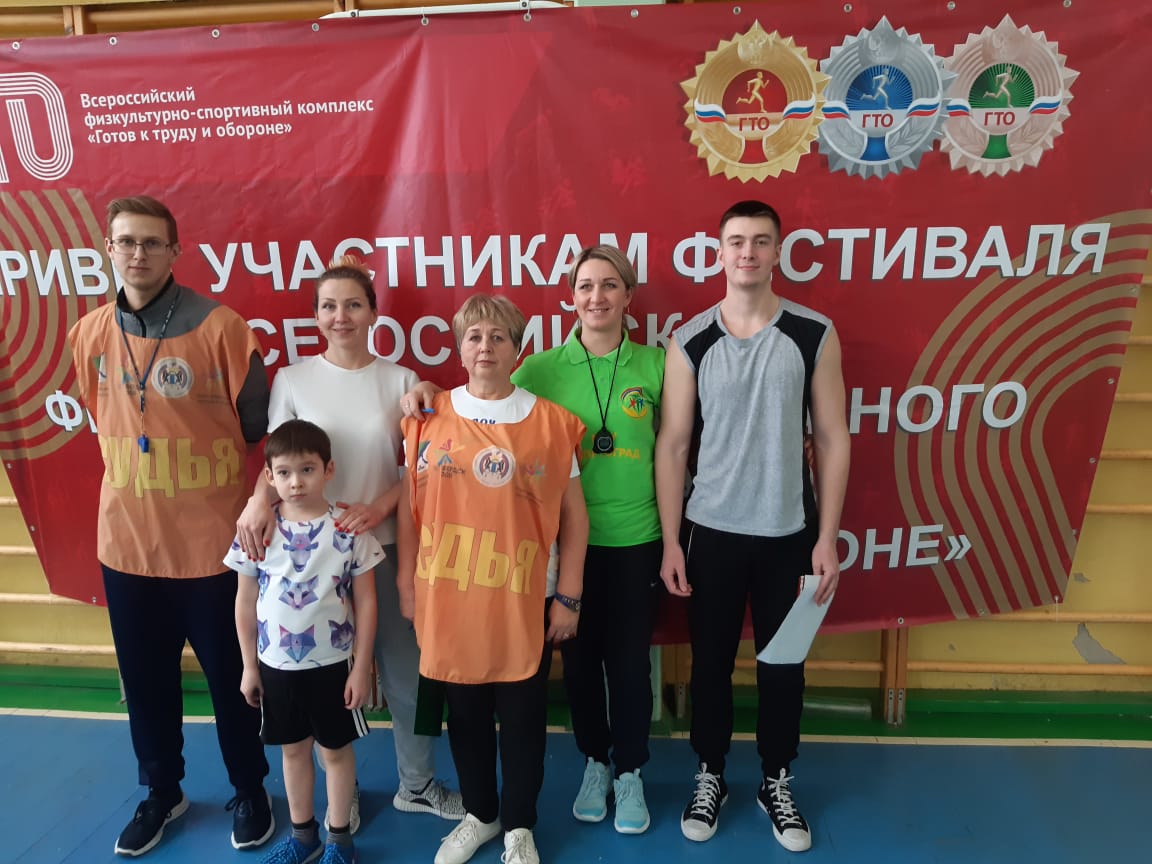 Подвижные игры являются средством для подготовки воспитанников к сдаче нормативов комплекса ГТО.
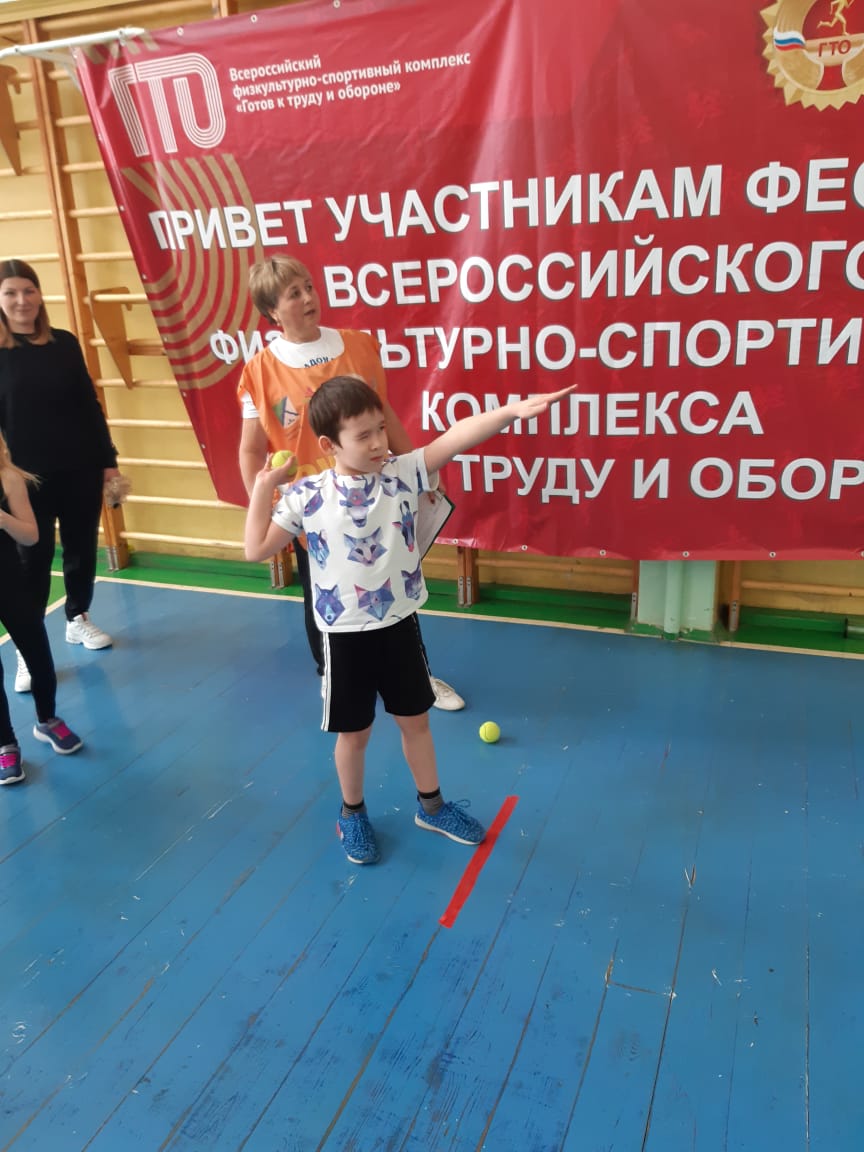 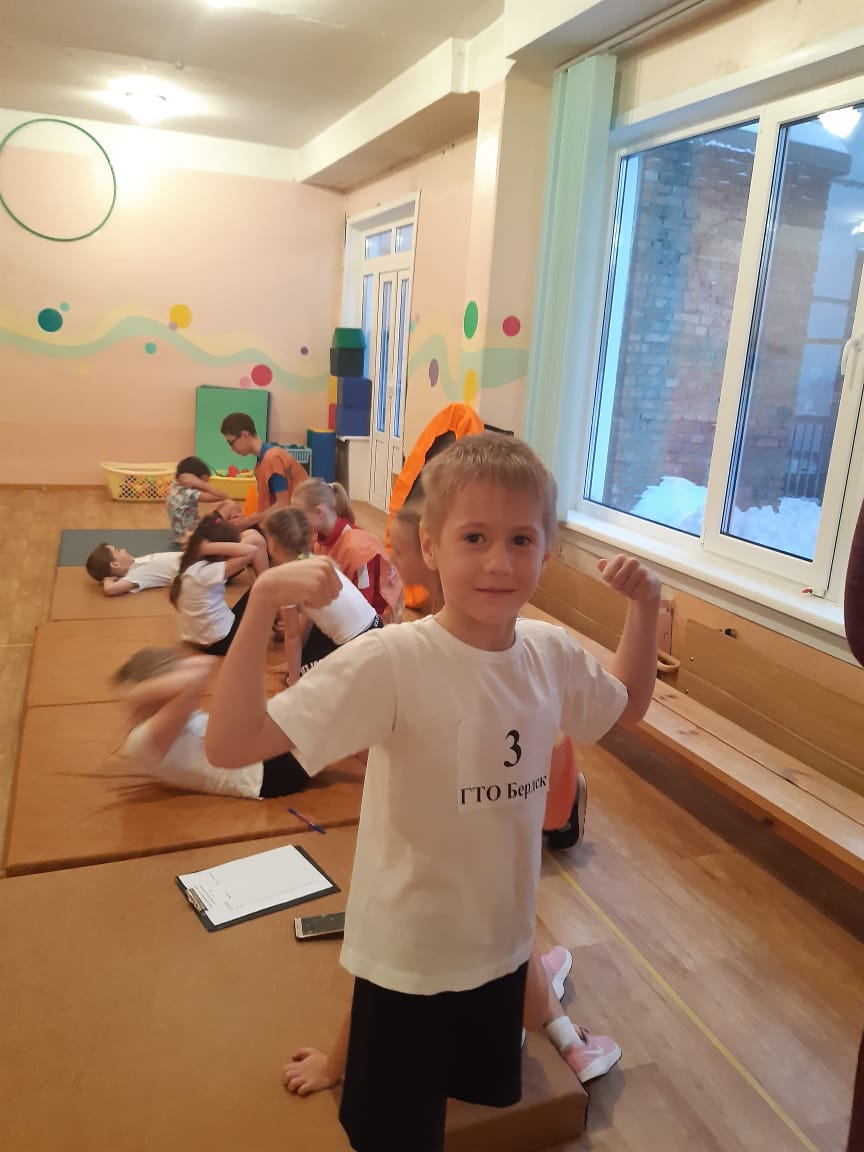 Подвижные игры привлекают занимающихся своей эмоциональностью, доступностью, разнообразием и состязательным характером, помогают воспитанию физических качеств, нужных для выполнения норм комплекса ГТО и отчасти на освоение спортивной техники.
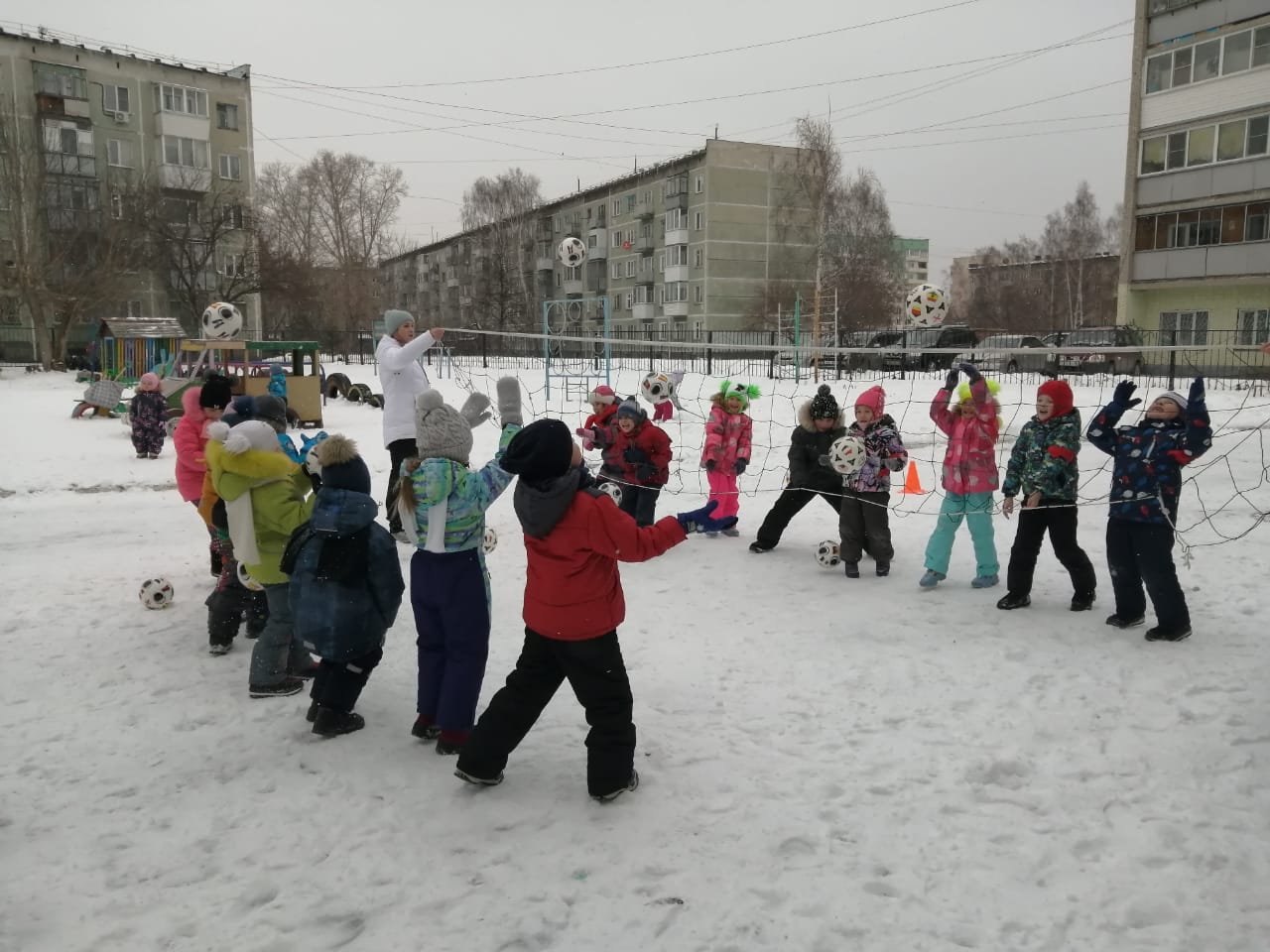 Подготовка к сдаче норм комплекса ГТО, проводимая на эмоциональном фоне, связанном с применением подвижных игр, стимулирует двигательную активность, меньше утомляет детей, а их организм подготавливается к значительным функциональным нагрузкам.
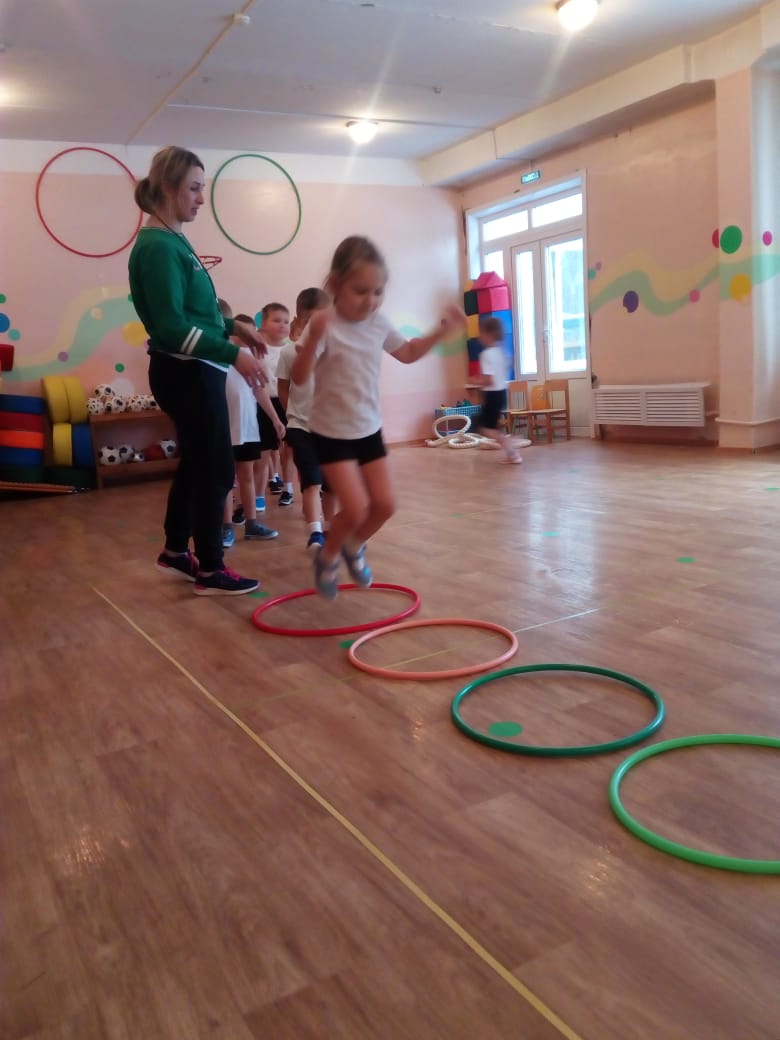 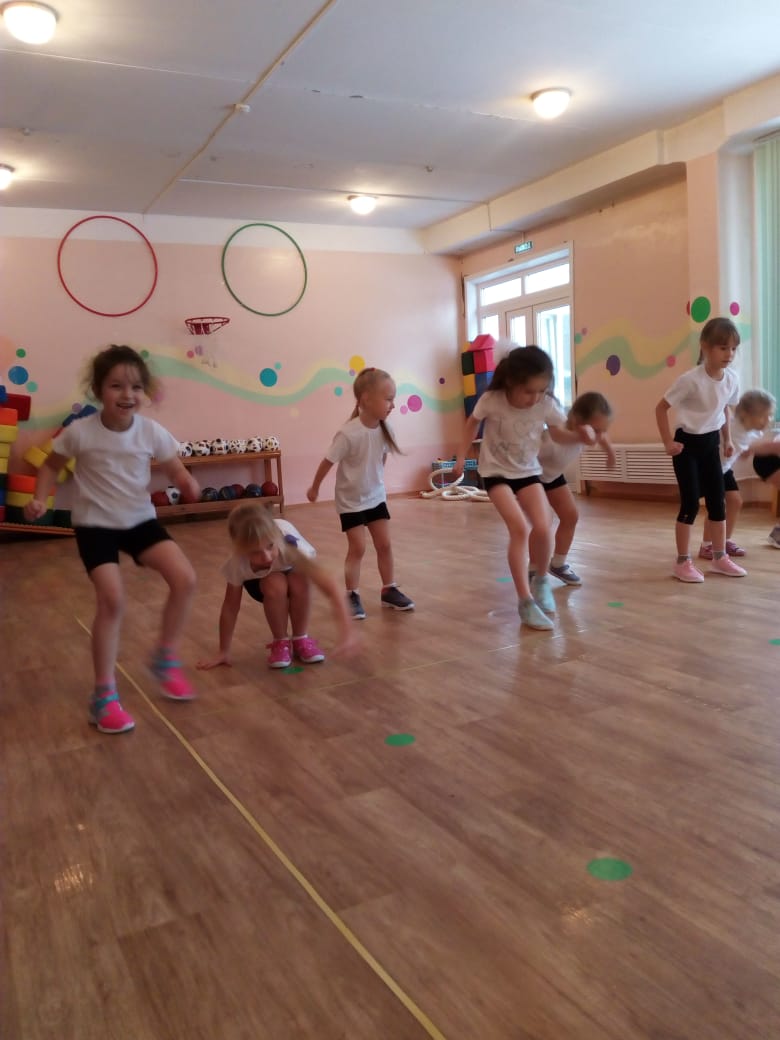 Подвижные игры в первую очередь служат задачам физической подготовки и развития основных видов движения, а также воспитанию решительности, воли и других важных качеств, необходимых значкисту ГТО.
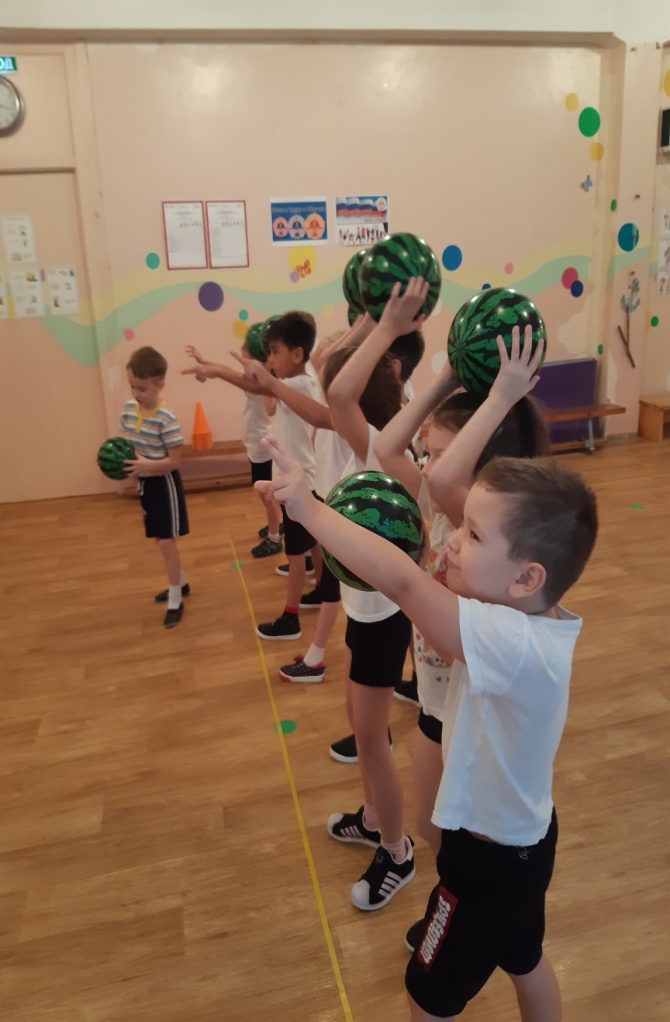 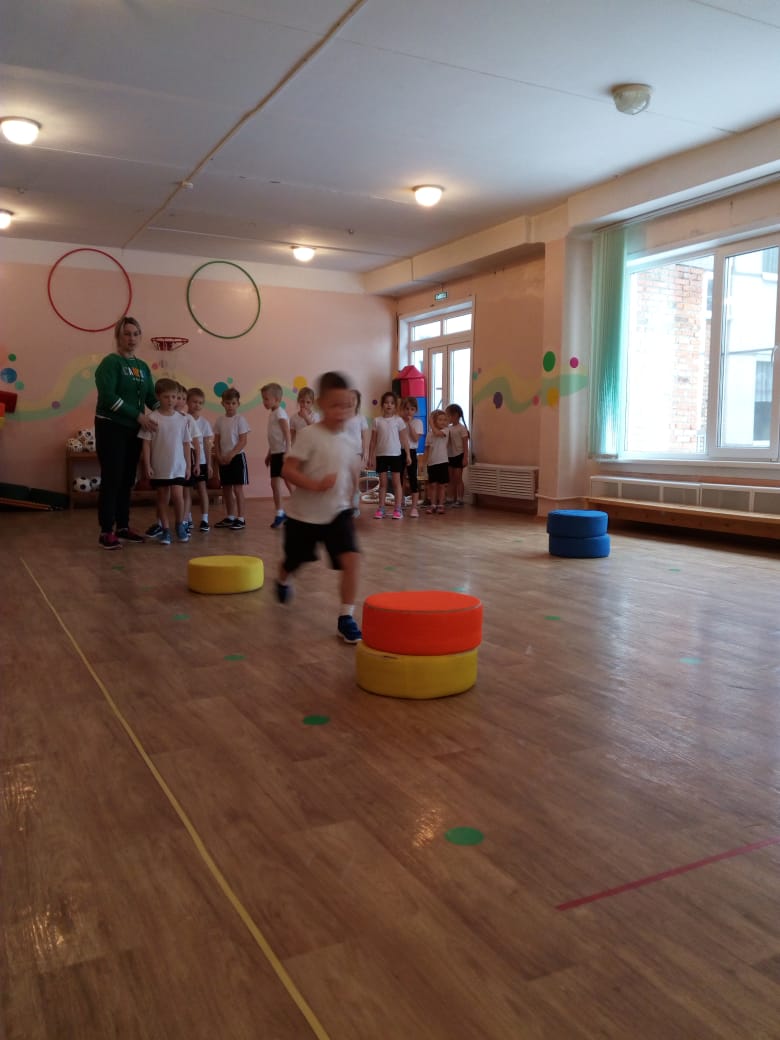 Подвижные игры
 направлены на:

развитие быстроты  
развитие 
выносливости 
развитие  ловкости 
развитие гибкости 
развитие меткости 
 развитие силы
Подвижная игра. «Снайперы» 
Цель: Упражнять в метании, соревновательном беге.  
Дети делятся на две команды. По старту первые бегут до мишени стараются добросить мяч до стены (стараются попасть в мишень). Возвращаются и передают мяч следующему участнику.
Подвижная игра «Два мороза»
Цель: Упражнять бег, развивать пространственную ориентировку и ловкость.
По сигналу «Мороз» перебегают в «домик» напротив . Оба мороза стараются из заморозить – коснуться рукой.
Подвижная игра «Достань до колокольчика»
Цель: Воспитать у детей ловкость движений и быстроту реакции.
На веревку подвешивается колокольчик. Дети поочередно подпрыгивают вверх, стараясь коснуться до колокольчика.
Какие виды испытаний комплекса ГТО для I ступени рекомендованы для дошкольников?
 
Обязательные испытания  
Челночный бег 3х10 м (с) или бег на 30 м (с)
Смешанное передвижение (1 км) 
Подтягивание из виса на высокой перекладине (количество раз) или подтягивание из виса лежа на низкой перекладине (количество раз) или сгибание и разгибание рук в упоре лежа на полу (количество раз)
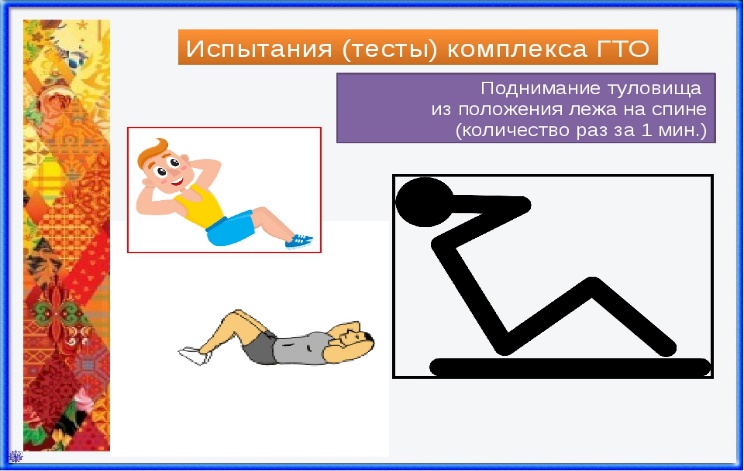 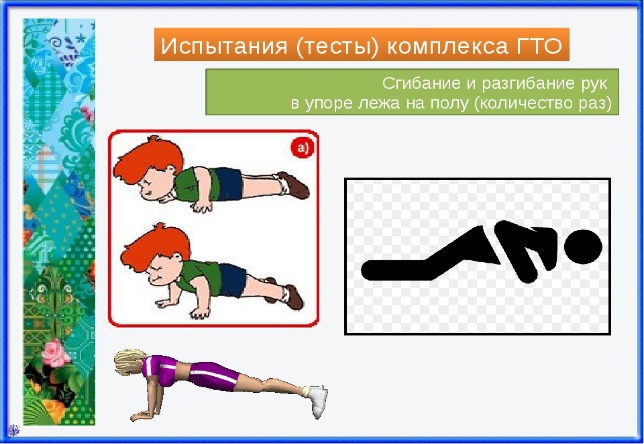 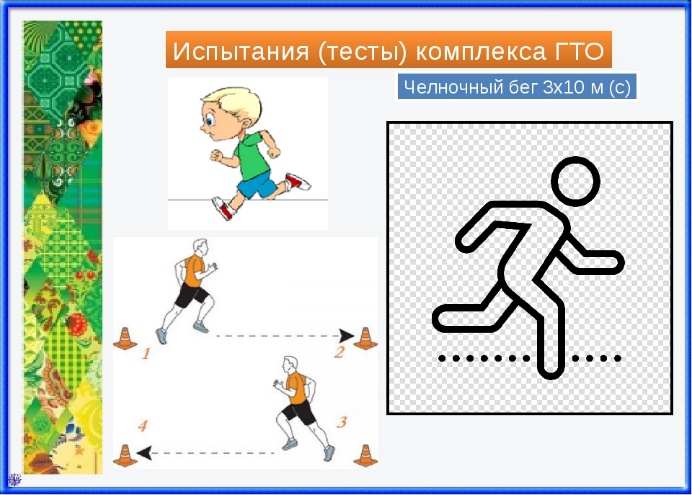 Наклон вперед из положения стоя с прямыми ногами на полу
Прыжок в длину с места толчком двумя ногами (см) 
Метание теннисного мяча в цель, дистанция 6 м (количество раз)
Поднимание туловища из положения лежа  за 1 мин (кол-во раз)
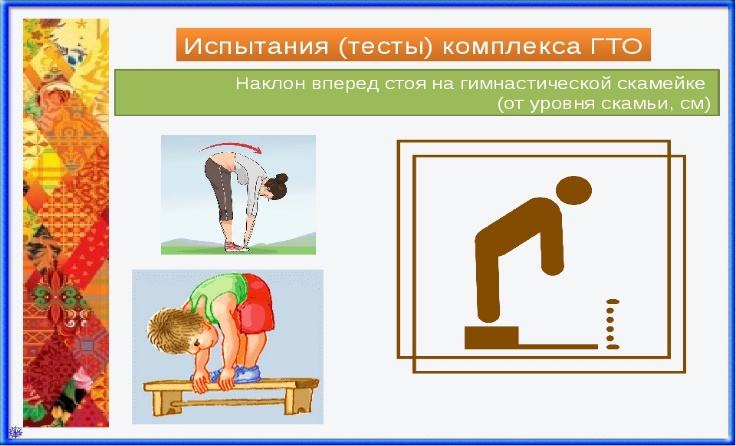 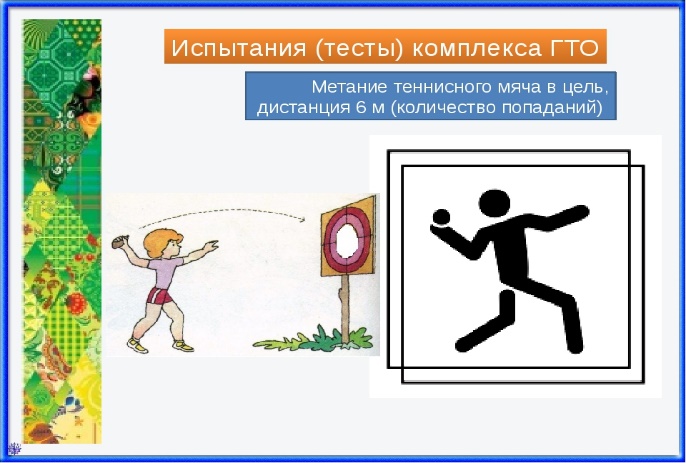 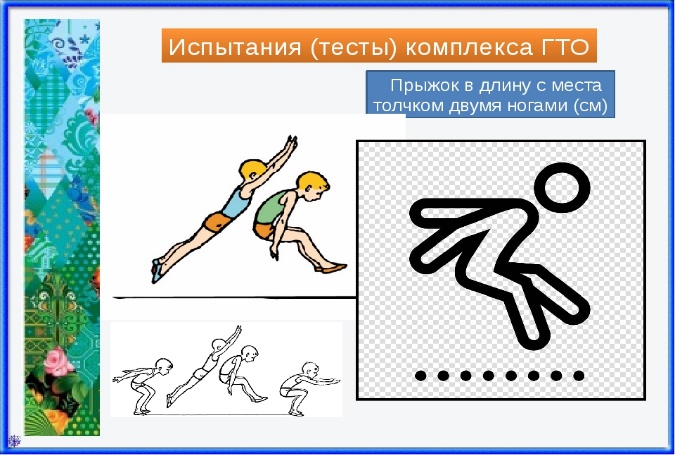 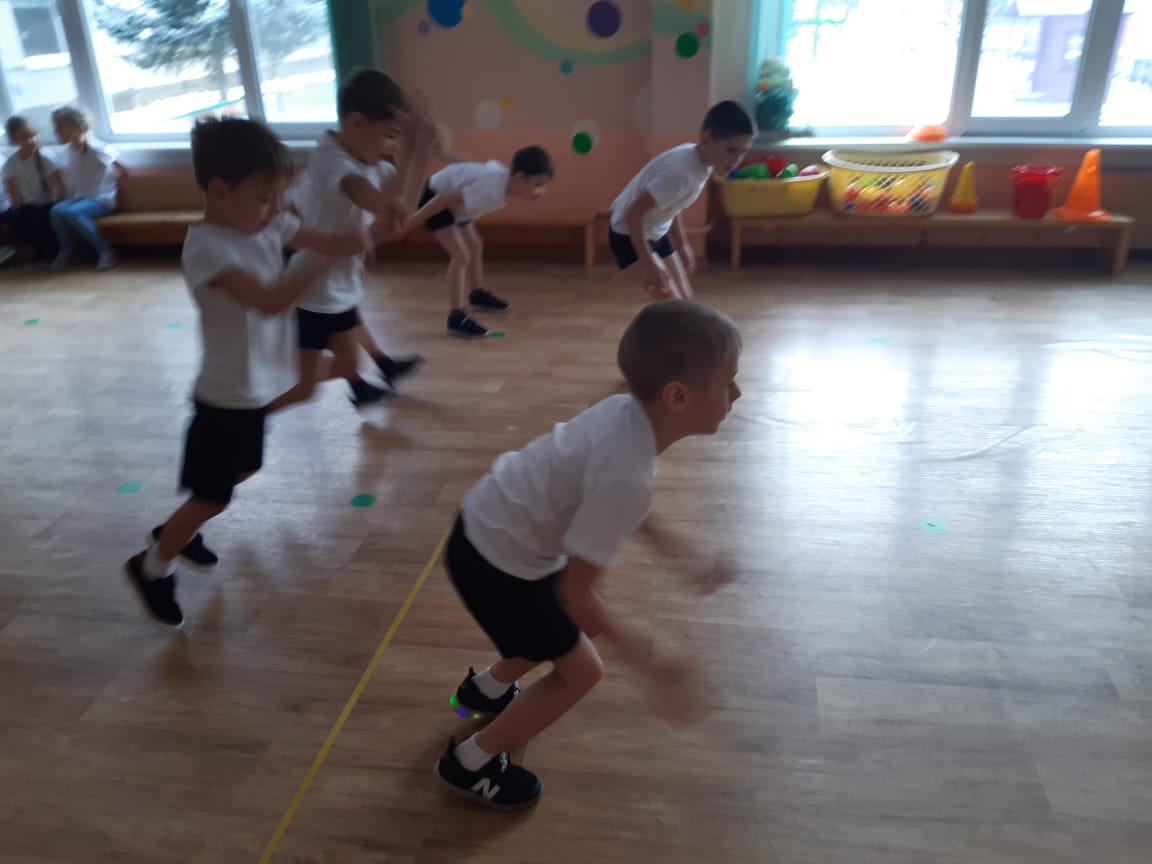 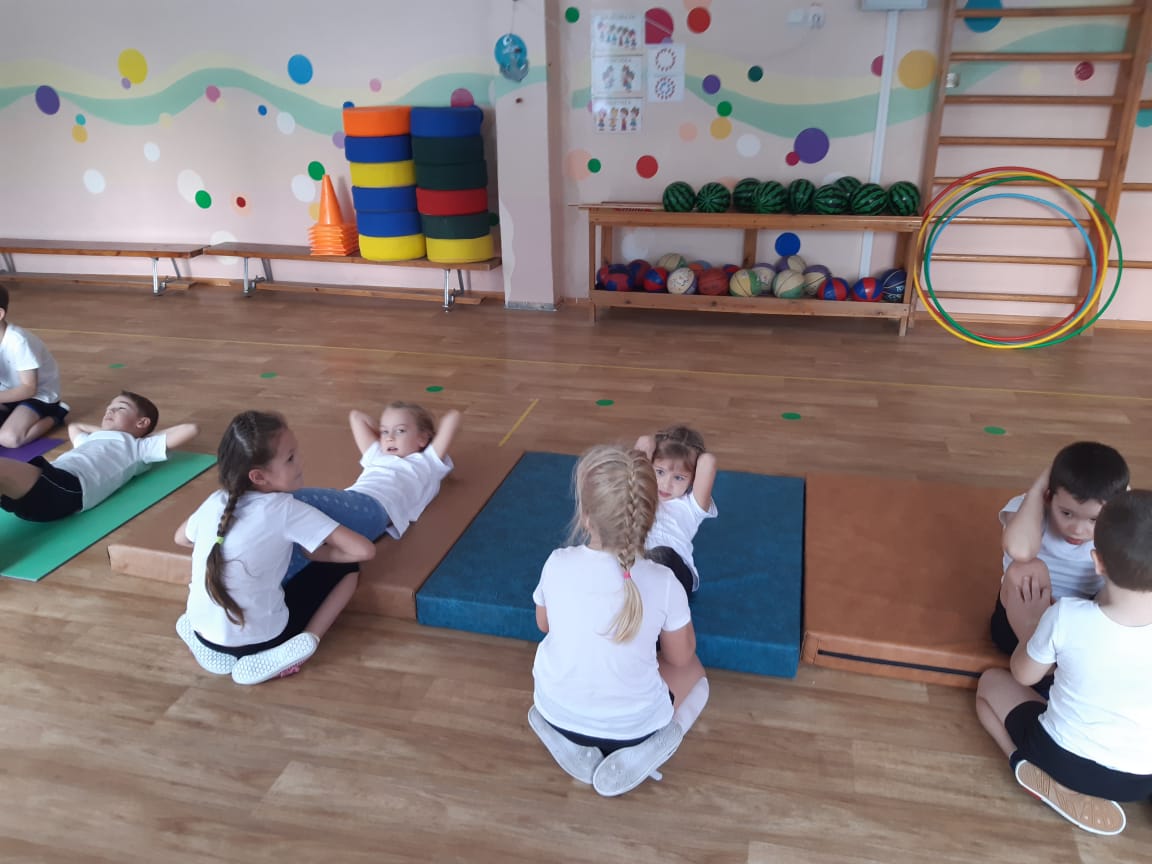 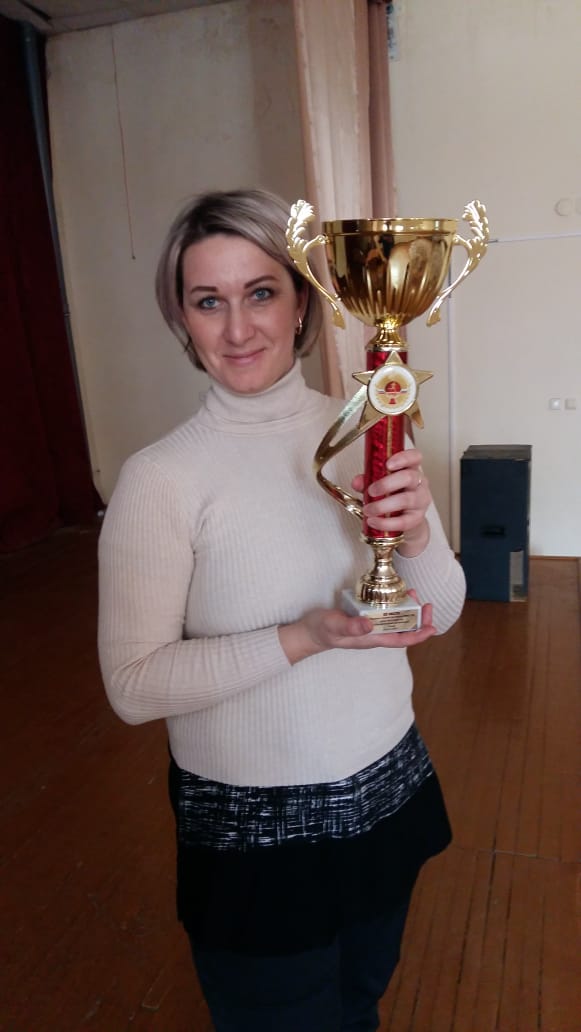 Спасибо
за внимание